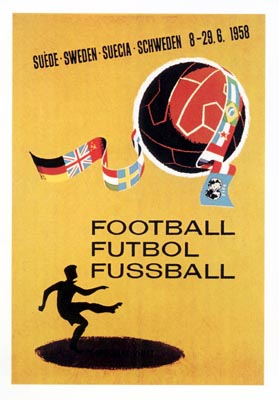 Brasil 1 Cymru 0
1958
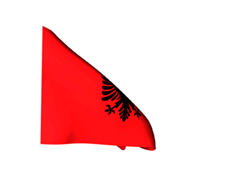 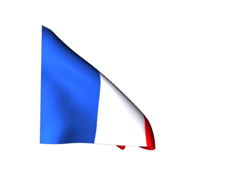 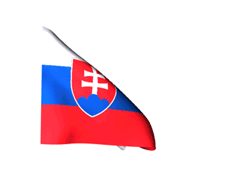 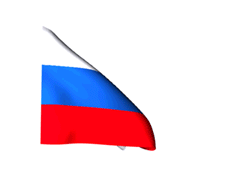 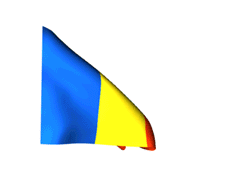 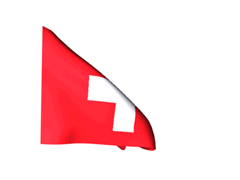 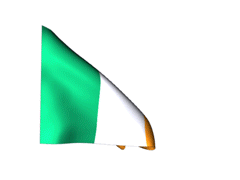 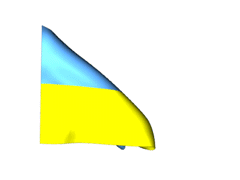 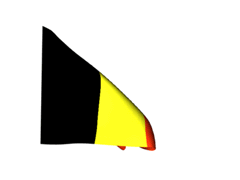 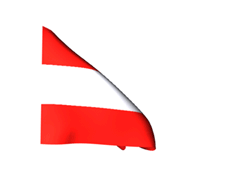 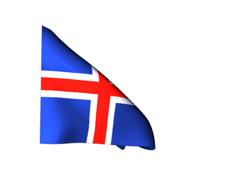 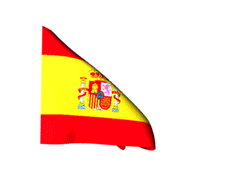 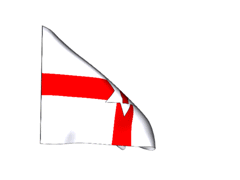 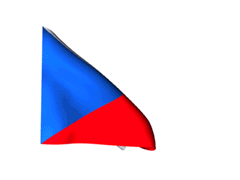 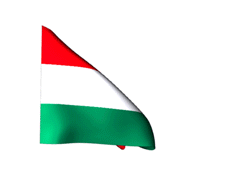 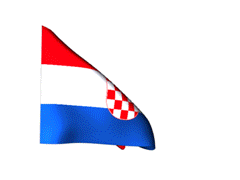 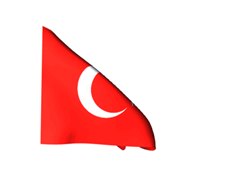 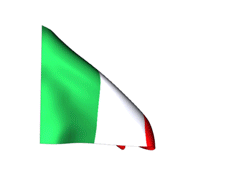 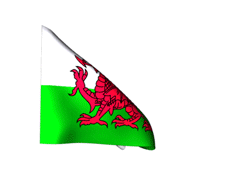 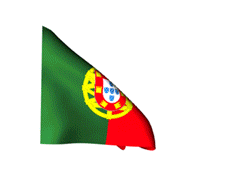 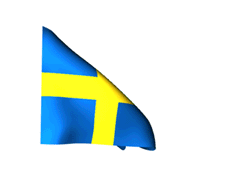 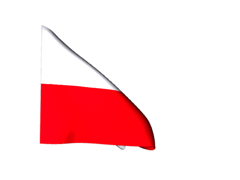 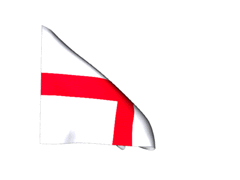 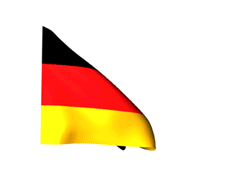 Euro 2016
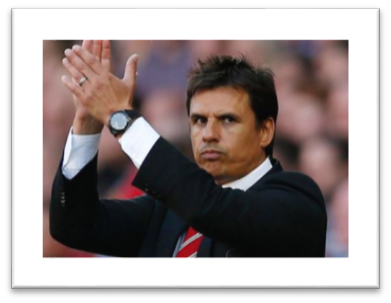 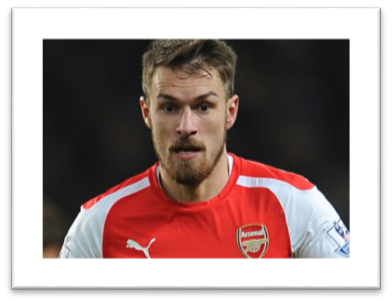 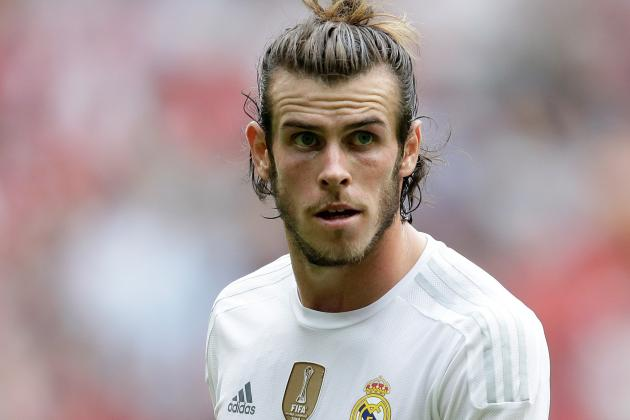 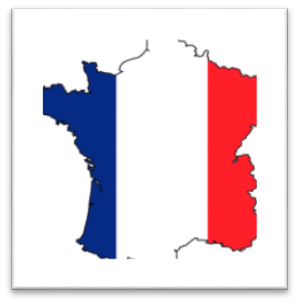 Ffydd

Gobaith

Cariad
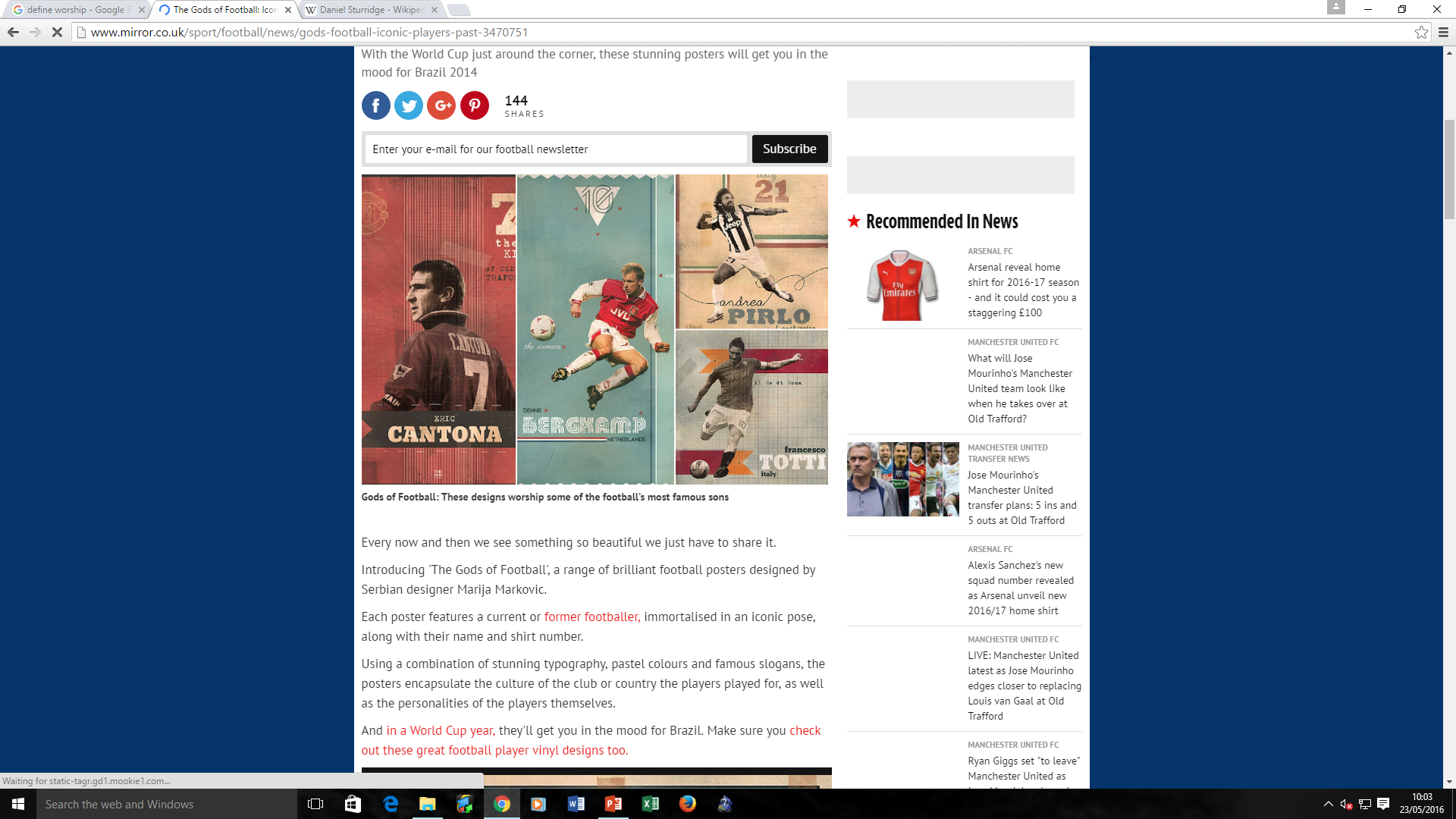 The Gods of Football – Duwiau pêl-droed
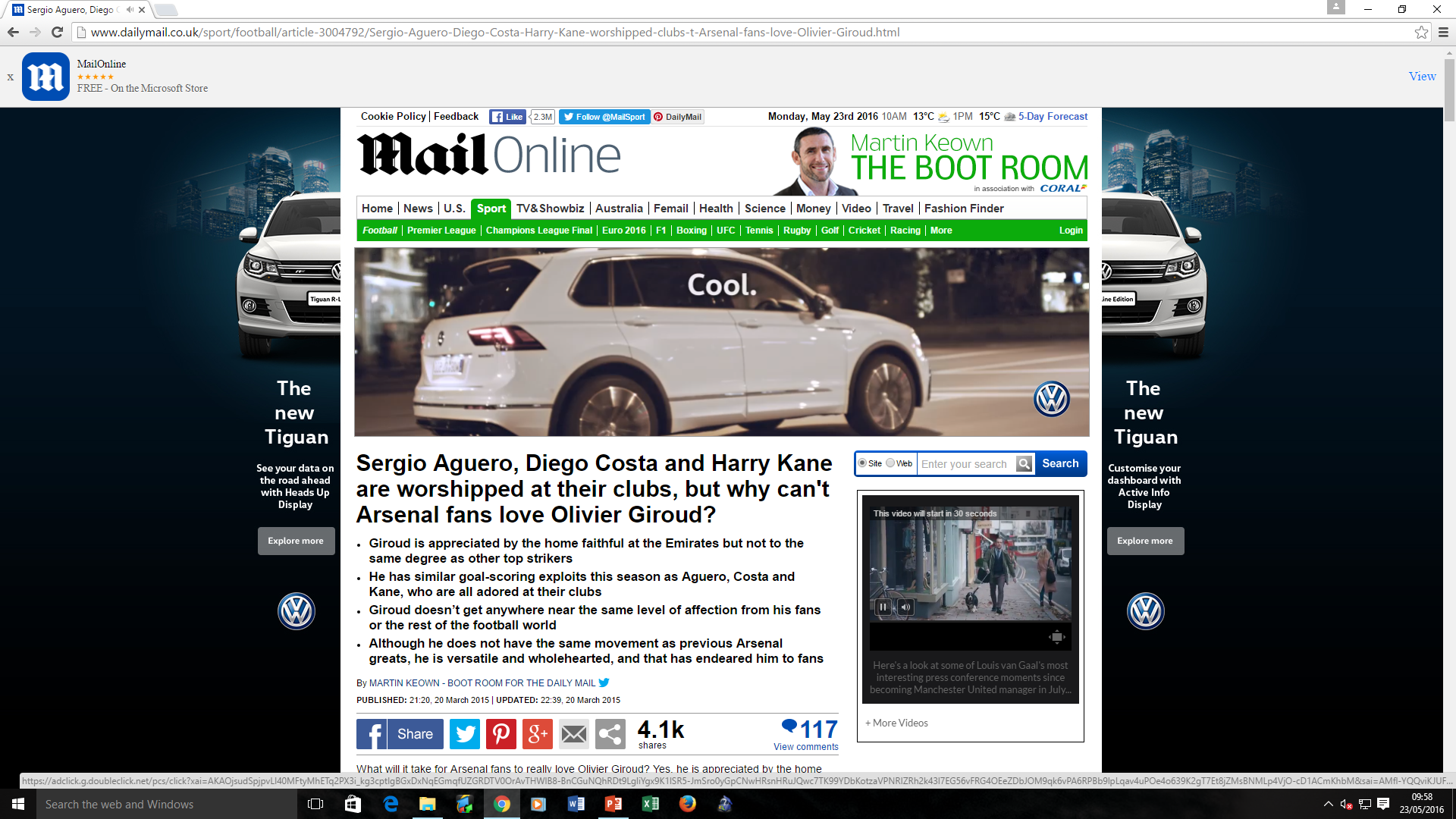 ‘Sergio Aguero, Diego Costa and Harry Kane are worshipped at their clubs’.
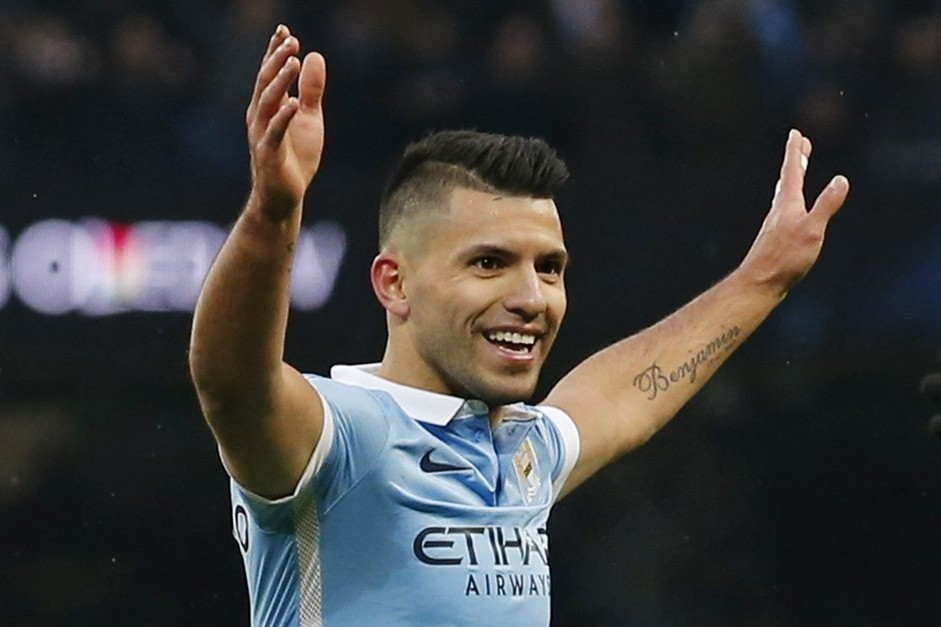 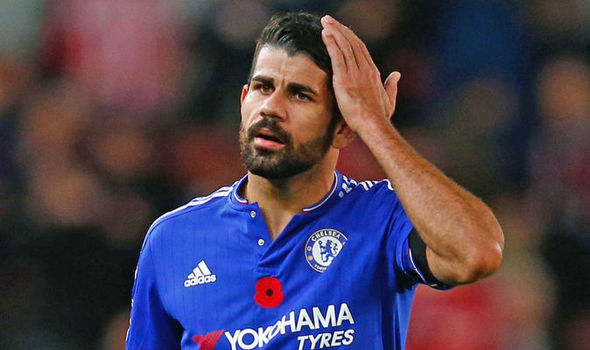 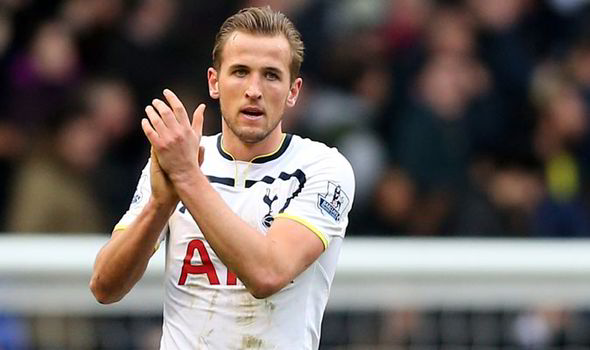 Addoli: anrhydeddu; parchu; edmygu; dyrchafu; moli; canmol…
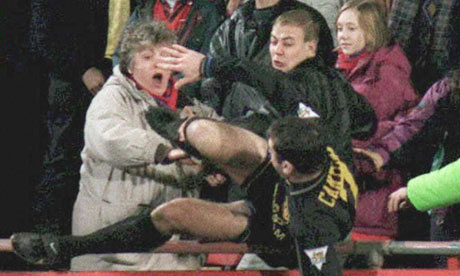 Cantona - 1995
The Gods of Football – Duwiau pêl-droed
Cwpan y Byd 1998
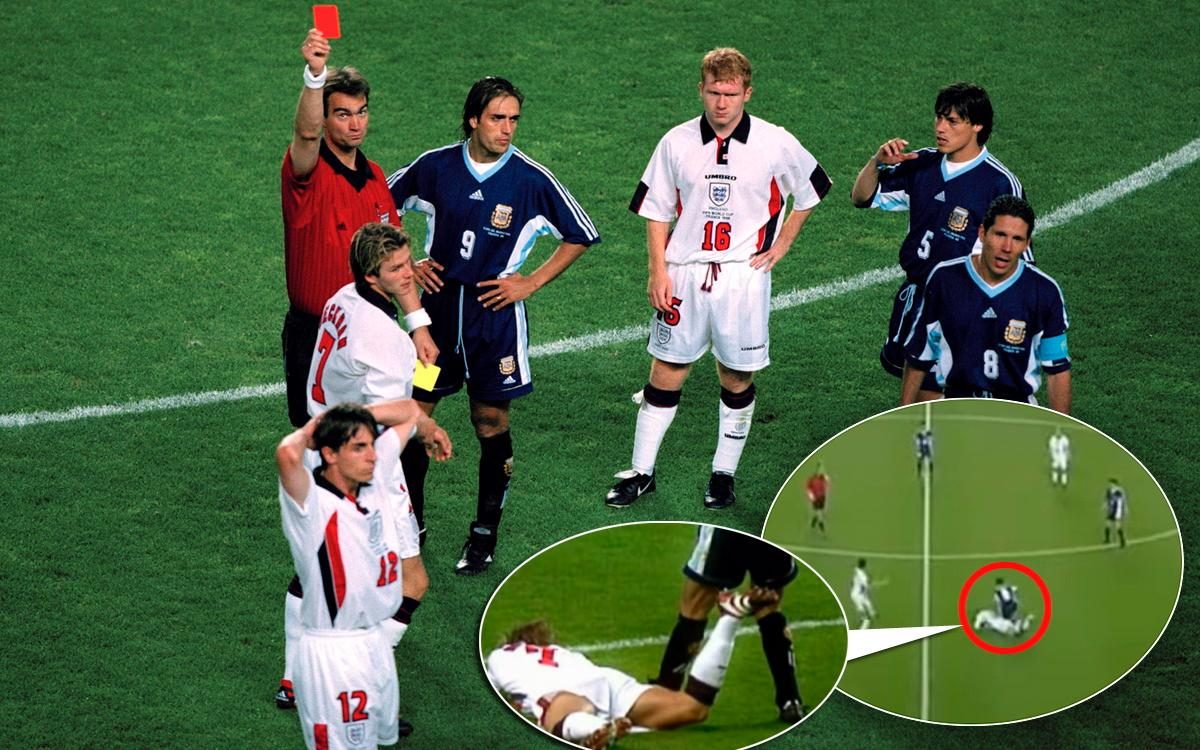 Suárez
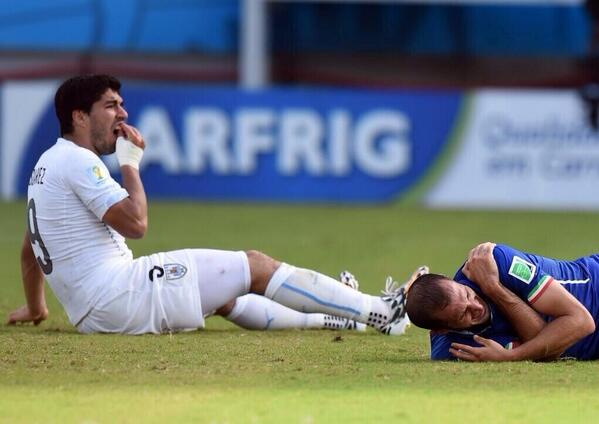 [Speaker Notes: Ched evans Adam Johnson]
Ffydd

Gobaith

Cariad
Mae cariad yn amyneddgar. 

Mae cariad yn garedig. 

Dydy cariad ddim yn cenfigennu, ddim yn brolio'i hun, nac yn llawn ohono'i hun.
Dydy cariad ddim yn gwneud pethau anweddus, nag yn mynnu ei ffordd ei hun drwy'r adeg. 

Dydy e ddim yn digio a phwdu, ac mae'n fodlon anghofio pan mae rhywun wedi gwneud cam. 


1 Corinthiaid 1: 13
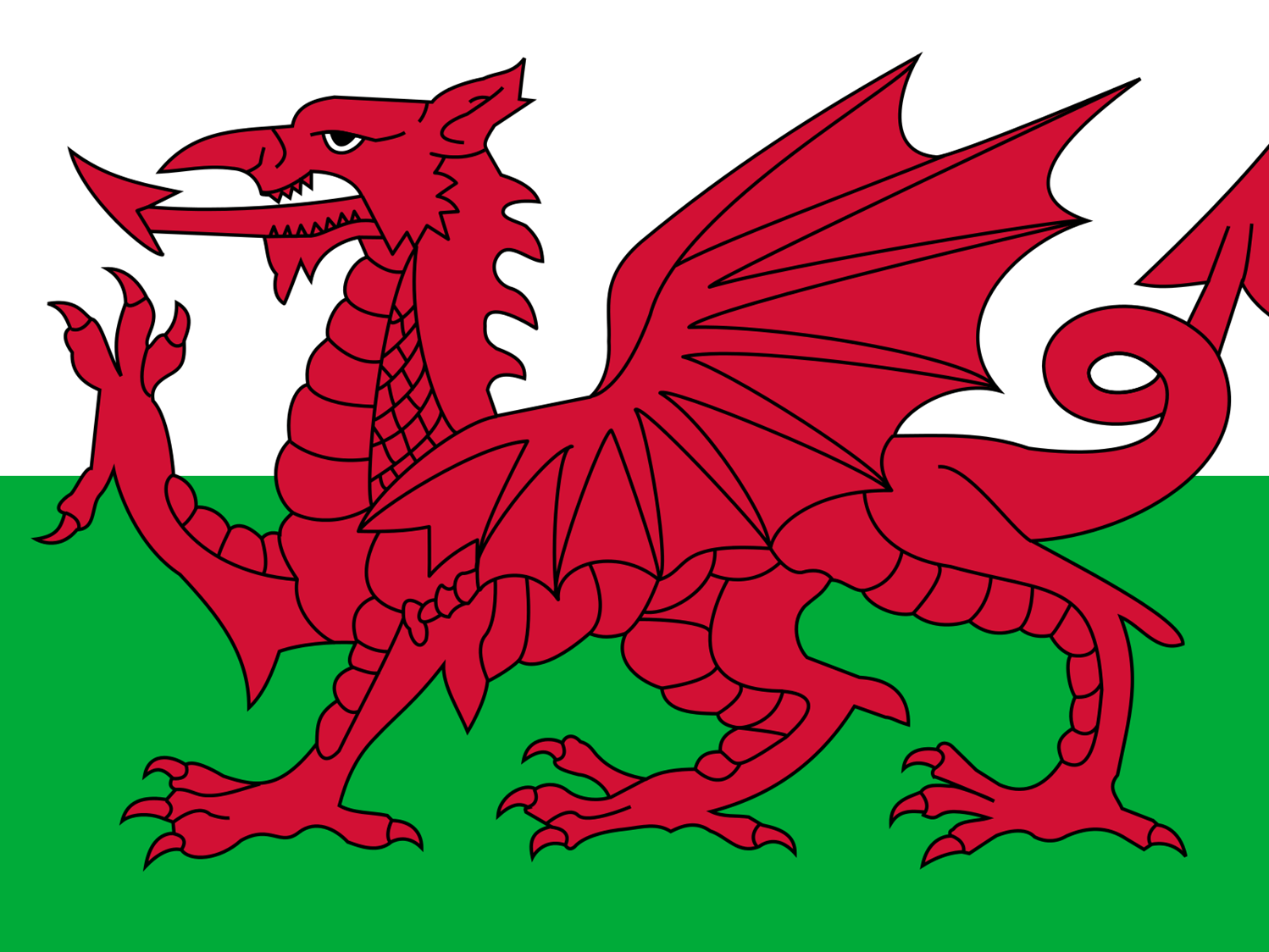 ….cariad ydy Duw. 1 Ioan 4: 8